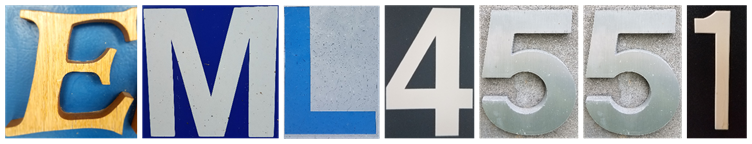 Tesla Pump
Design Review 4
Patrick Duggan, Eric Goff, Garrett Hart
2/27/2018
Team 12
Design Team
Eric Goff
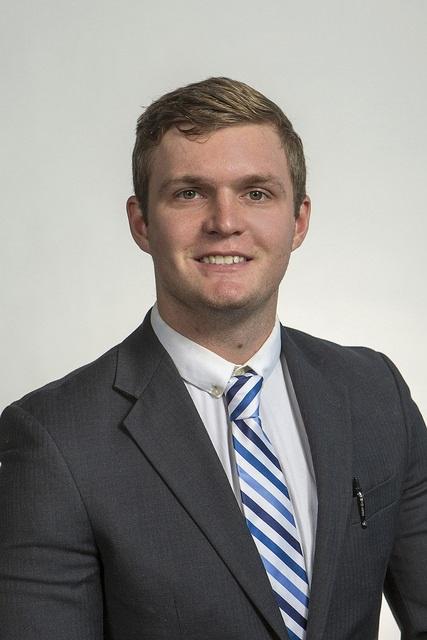 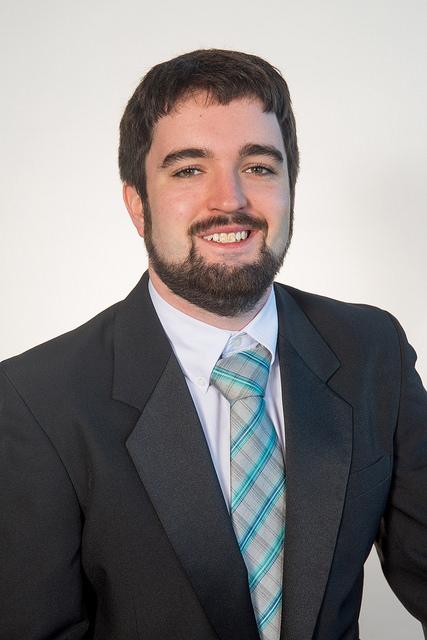 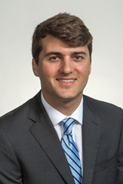 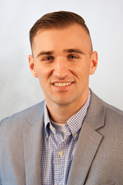 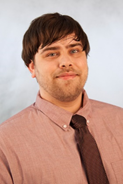 Patrick Duggan
Team Leader
Thomas Kline
Lead ME
Christopher Salim
Design Coordinator
Eric Goff
Secretary
Garrett Hart
Treasurer
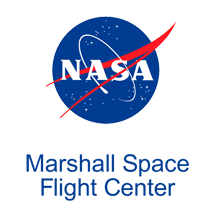 Faculty Advisors:

Shayne McConomy, PhD
Chiang Shih, PhD
Lance Cooley, PhD
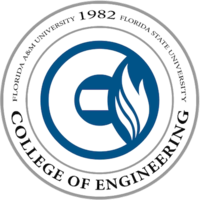 Project Advisors:

James Martin
James Smith
Tesla Pump Recap
Eric Goff
Stacked Disks
Series of flat disks with inner holes that spin due to a motor

Fluid enters around center of disks and centripetally moves outward 

The boundary layer effect that occurs between the disks propels the fluid 

Increasing rotational speed will increase centripetal force
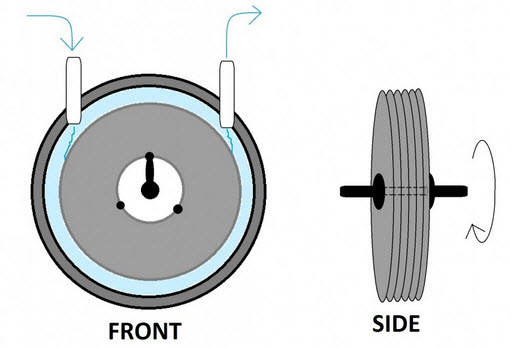 Figure 1. Tesla Pump System [2]
[Speaker Notes: Just to recap, we have been working on a Tesla Pump, which is a series of flat disks with a shaft through the center, which is connected to a motor that causes the system to spin. The disks are enclosed in a housing, and fluid flows in through an inlet in the center, and flows through holes placed on the disks, and move centripetally outward.What propels the fluid outward is the boundary layer effect, which is a phenomenon caused by the fluid’s viscosity. The part of the fluid directly in contact with the edges of the disks attaches, and the centripetal force of the spinning disks forces the fluid out. As more fluid flows in, the fluid already in the system is also pushed normal to the disks as well. The centripetal force that pushes the fluid out is directly proportional to the motor’s rotational speed.]
Tesla Pump Recap
Eric Goff
Stacked Disks
Series of flat disks with inner holes that spin due to a motor

Fluid enters around center of disks and centripetally moves outward 

The boundary layer effect that occurs between the disks propels the fluid 

Increasing rotational speed will increase centripetal force
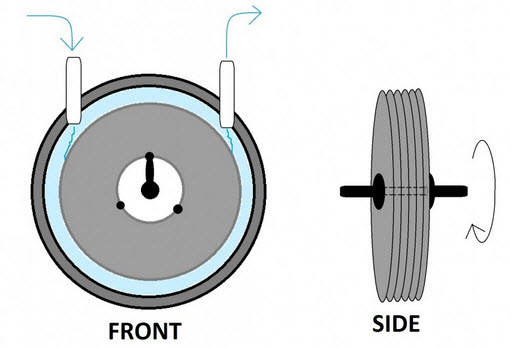 Inlet
Figure 1. Tesla Pump System [2]
Tesla Pump Recap
Eric Goff
Outlet
Stacked Disks
Series of flat disks with inner holes that spin due to a motor

Fluid enters around center of disks and centripetally moves outward 

The boundary layer effect that occurs between the disks propels the fluid 

Increasing rotational speed will increase centripetal force
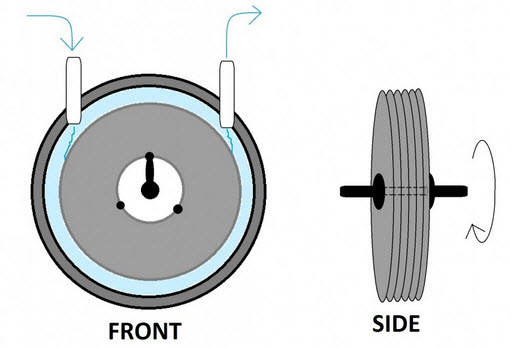 Inlet
Housing
Figure 1. Tesla Pump System [2]
Tesla Pump Recap
Eric Goff
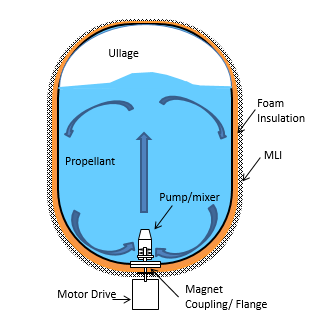 Used for mixing and transporting cryogenic fluid (Liquid Nitrogen and Oxygen)

Size of tank and type of fluid defines the 15 gpm and 5 psi rise targets

Mixing will help reduce stratification within the fluid as well as disperse thermal energy

Pump shall also be robust and be able to transfer fluid from one tank to another depending on needed application
Figure 2. Propellant Mixing [3]
[Speaker Notes: NASA wants to develop a tesla pump that is capable of mixing and transporting cryogenic fluid which can be used to fuel spacecraft. However, our main goal is to make this work with water, with cryogenic materials being a bonus. Our goals of 15 gallons per minute and 5 psi pressure rise are for water specifically.The mixing maximizes the effectiveness of the fluid by preventing stratification, and the pump should also be able to transfer the fluid from one tank to another if needed.]
Concept Selection
Eric Goff
Housing 
Made with Stainless Steel 316 L
Divergent design ideally desired - manufacturing limitations
Unable to feasibly cast a quantity of 1 
NASA unable to 3D print design
Resulting in cylindrical-like housing 
Use tube as a main housing piece
Remove material from side to weld on metal pieces to better guide fluid flow – similar to divergent housing 
Thicker metal to minimize warping due to extreme temperatures while welding
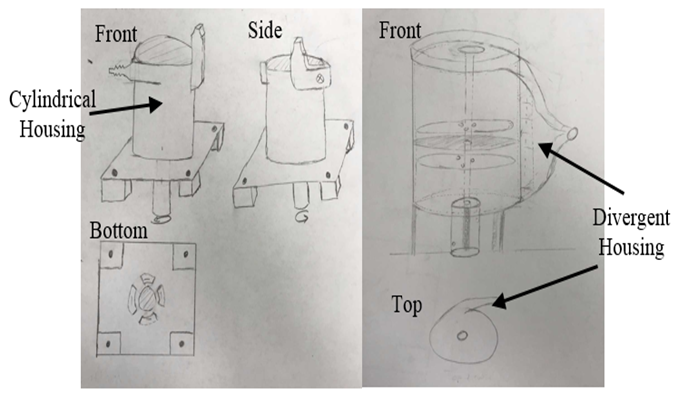 Figure 3. Housing Concepts
[Speaker Notes: We were originally pondering between a design that had two bearings; one at the top and one at the bottom of the housing, and then a cantilever design, where there are two bearings below the housing, one connecting the housing to the shaft, and another connecting the shaft to the tank.]
Concept Selection
Eric Goff
2 Inlets – 1 Outlet
Maximize fluid intake at center of disk stack with 2 inlets
2 Bearings & 1 Shaft Seal
Minimize friction and provide shaft support
Prevent fluid leaking from tank
Vary disk spacing by varying quantity of thin spacers between disks
1 size of spacers, add more to increase spacing
Reduce different materials required to order
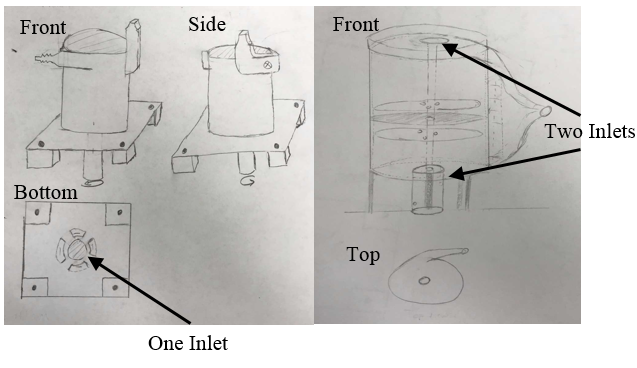 Figure 4. Inlet Concepts
[Speaker Notes: Originally, we selected a divergent style housing, which gradually increases the radius of curvature of the outlet, as opposed to a steep 90 degree bend in the cylindrical style housing. This allows for a smoother transition and less pressure loss while exiting the pump.

However, we are no longer leaning towards this, as we have discovered that it will be difficult to weld a design like this with stainless steel. We will still attempt it, but the simpler Cylindrical style housing is looking more feasible. 

To recap, we chose stainless steel (316SS) over aluminum due to its increased capabilities in handling cryogenic fluids, since the lowest operating temperature for aluminum was reported higher than that of the boiling point on nitrogen, making liquid nitrogen unusable in this project.]
Presenting Next
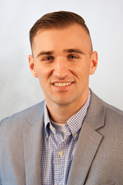 Garrett Hart
Finalized Design & Components
Finished Tesla Pump Design
Garrett Hart
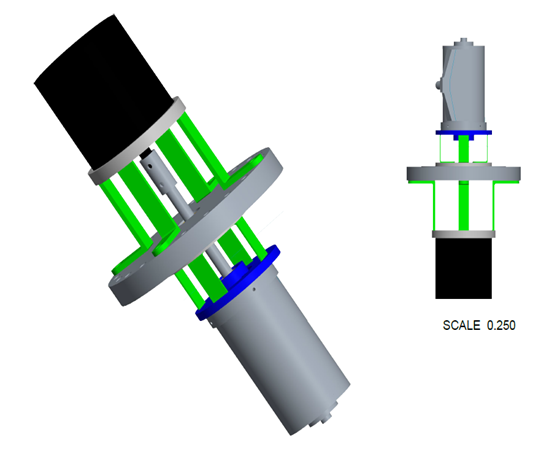 Motor
Table 1. Finished Design Information
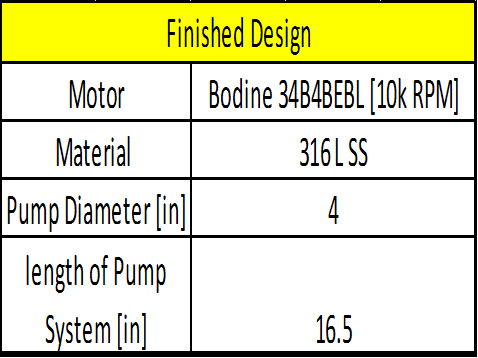 Pump
Figure 5. Final Design CAD Image
Disks and Spacers
Garrett Hart
Table 2. Disk Information
Table 3. Spacer Information
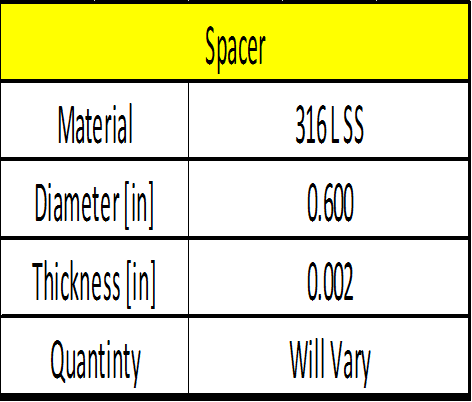 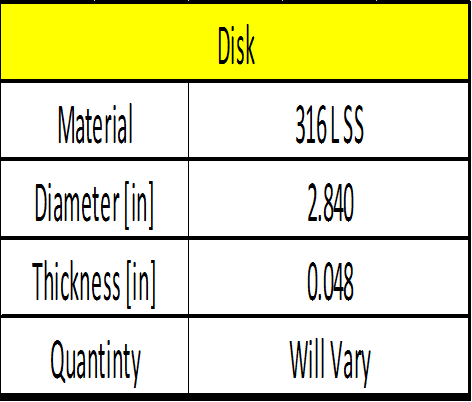 Outlet Nozzle
Garrett Hart
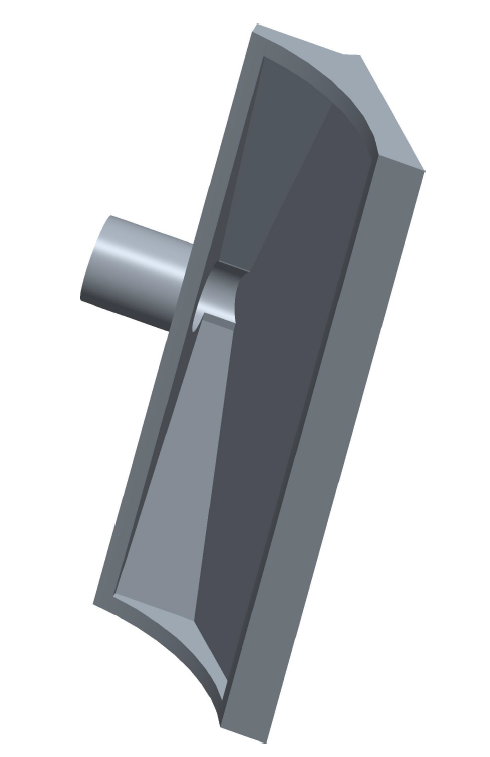 Modified outlet nozzle to better fit our needs
Will be using a 0.5 inch nipple attachment 
The nozzle is still diverging to help direct flow
Figure 6. Outlet Nozzle
Parts and Material
Garrett Hart
Table 4. Materials Ordered To Manufacture Design
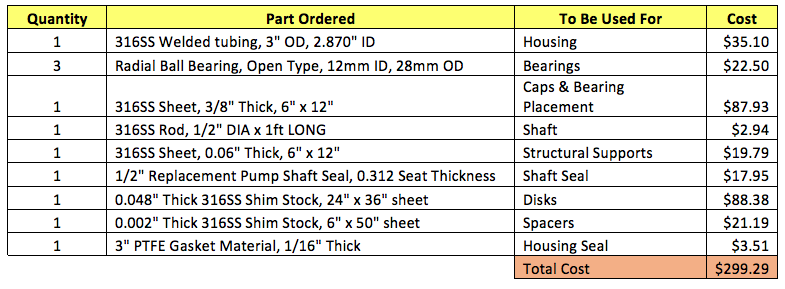 Presenting Next
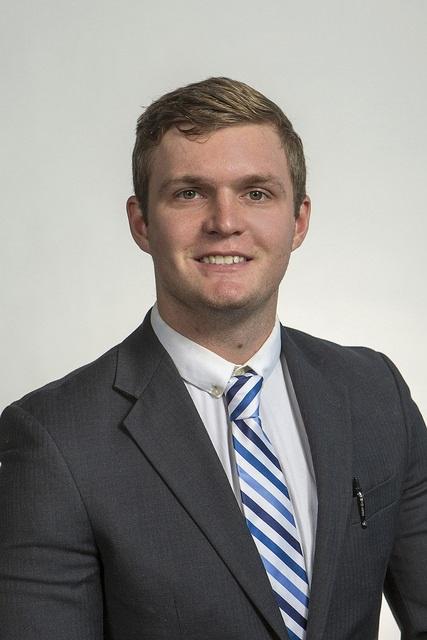 Patrick Duggan
Test Rig Development & Project Plan
Test Rig Development
Patrick Duggan
The goal of the test rig is to work in different mediums in order to reach our intended 15 gpm and 5 psi pressure rise.
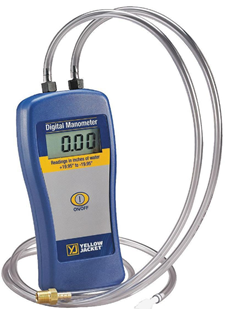 Test 1: Ensure design is operational

Pump will be initially tested in air
Pump will use a standard manometer to gauge the pressure rise created
Fluid velocity can be calculated using the measured pressure seen in Equation 1
Figure 6. Manometer
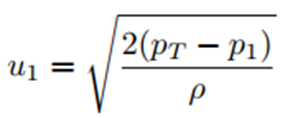 Eq. 1
Test Rig Development
Patrick Duggan
Test 2: Gather data with water to develop performance relationships

Testing with water will require a more developed test rig
Design will involve submerging the pump into a tank
Gaskets and seals to prevent leaks
Test Rig
Tank filled with water, pump connected through hole in the bottom
Outlet nozzle connected to flexible hose that will recirculate back into tank
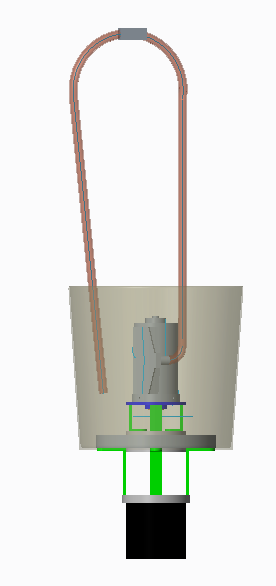 Figure 7. Test Rig
Testing Liquid
Patrick Duggan
The application of the pump will use Liquid Nitrogen however due to safety concerns and difficulty of testing, different fluids are being explored.

Air and water are decent fluids for initial testing however the density and viscosity of both are very different that Liquid Nitrogen.
Acetone is readily available, easy to handle and safe.
Project Plan
Patrick Duggan
Current Work
Parts are starting to arrive so the manufacturing process can begin
Disks and spacers are going to be cut with the water jet
Housing caps are to be welded to the large cylindrical tubing
Nozzle attachment is to be welded together from smaller pieces
Future Work
Ensure that the pump works and moves fluid
Build the test rig
Collect data from different and fluids varied disk spacing
References
[1] Dr. Guha, Tufan. “Rectanguar Jet_Lecture Notes.” Thermal Fluids Class.   Thermal Fluids Class, Tallahassee, FAMU- FSU College of   Engineering.
[2] “Tesla Turbine.” TurbineGenerator, TurbineGernerator, 20 Dec. 2016,
turbinegenerator.org/tesla-turbine/.
[3]“What Is Radial Load and Axial Load?” Quora, Kaydon Bearing Solutions, www.quora.com/What-is-radial-load-and-axial-load.
[4]“Failure Analysis of a Half-Shaft of a Formula SAE Racing Car.” Case Studies in Engineering Failure Analysis, Elsevier, 9 May 2016, www.sciencedirect.com/science/article/pii/S2213290216300086.
[5] “Bearings.” Motion Industries, Motion Industries,    www.motionindustries.com/taxonomy/Bearings/browse/en.
[Speaker Notes: https://www.ksb.com/centrifugal-pump-lexicon/noise-in-pumps-and-systems/191140/]
Questions ?